INSTRUCTIONS
Rubik is the only approved font for this template and is a free downloadable google font. Download or activate on your system via fonts.google.com/specimen/Rubik
Fill in your event details on slide 2. Delete any unnecessary copy. (see example to right for reference)
Exporting your file:
Select File > Export
Set your desired file format (jpg).
Then confirm your final file size is 1200px x 627px and export.
Reminder, when exporting your final artwork only export slide 2.
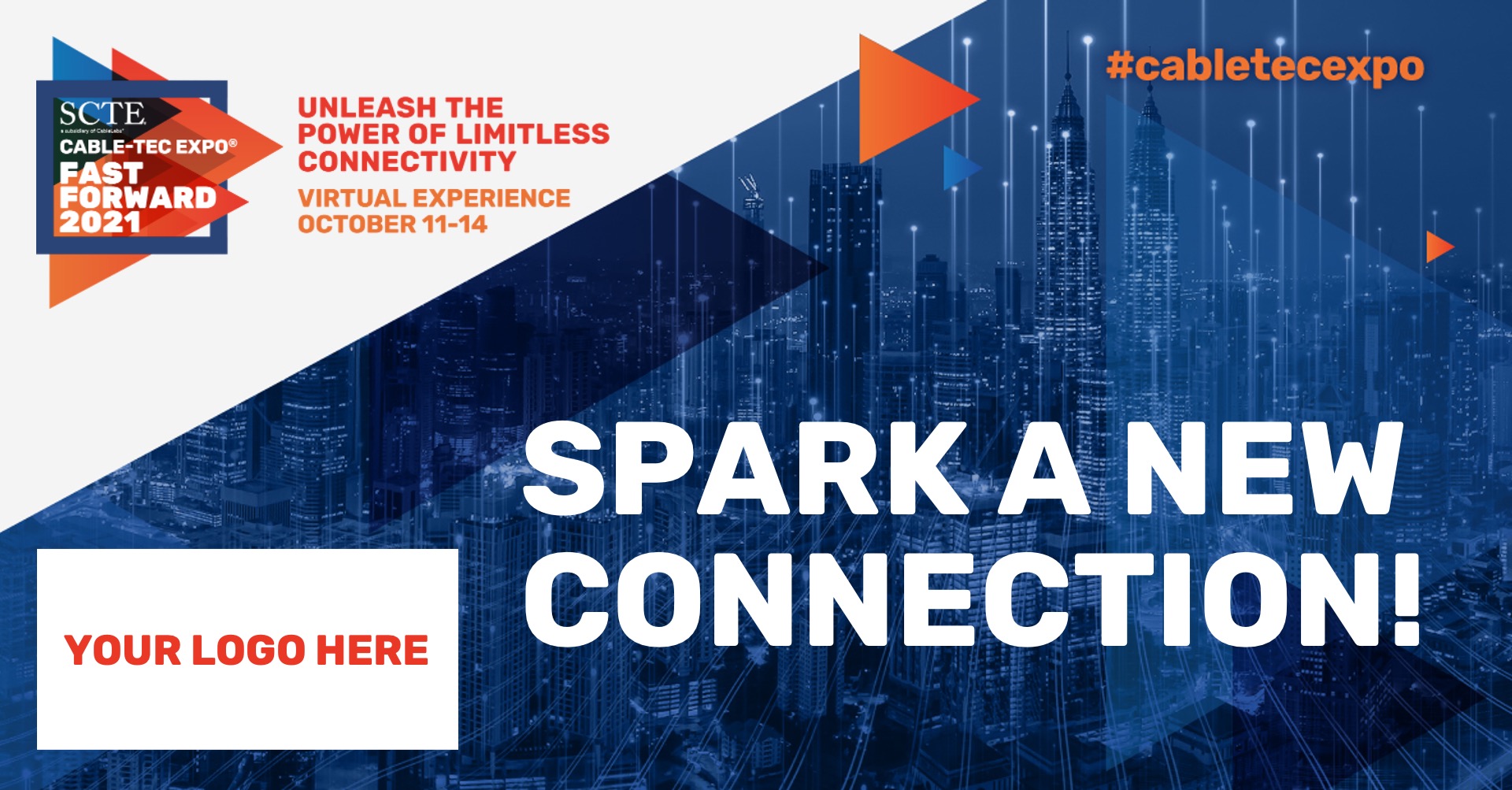